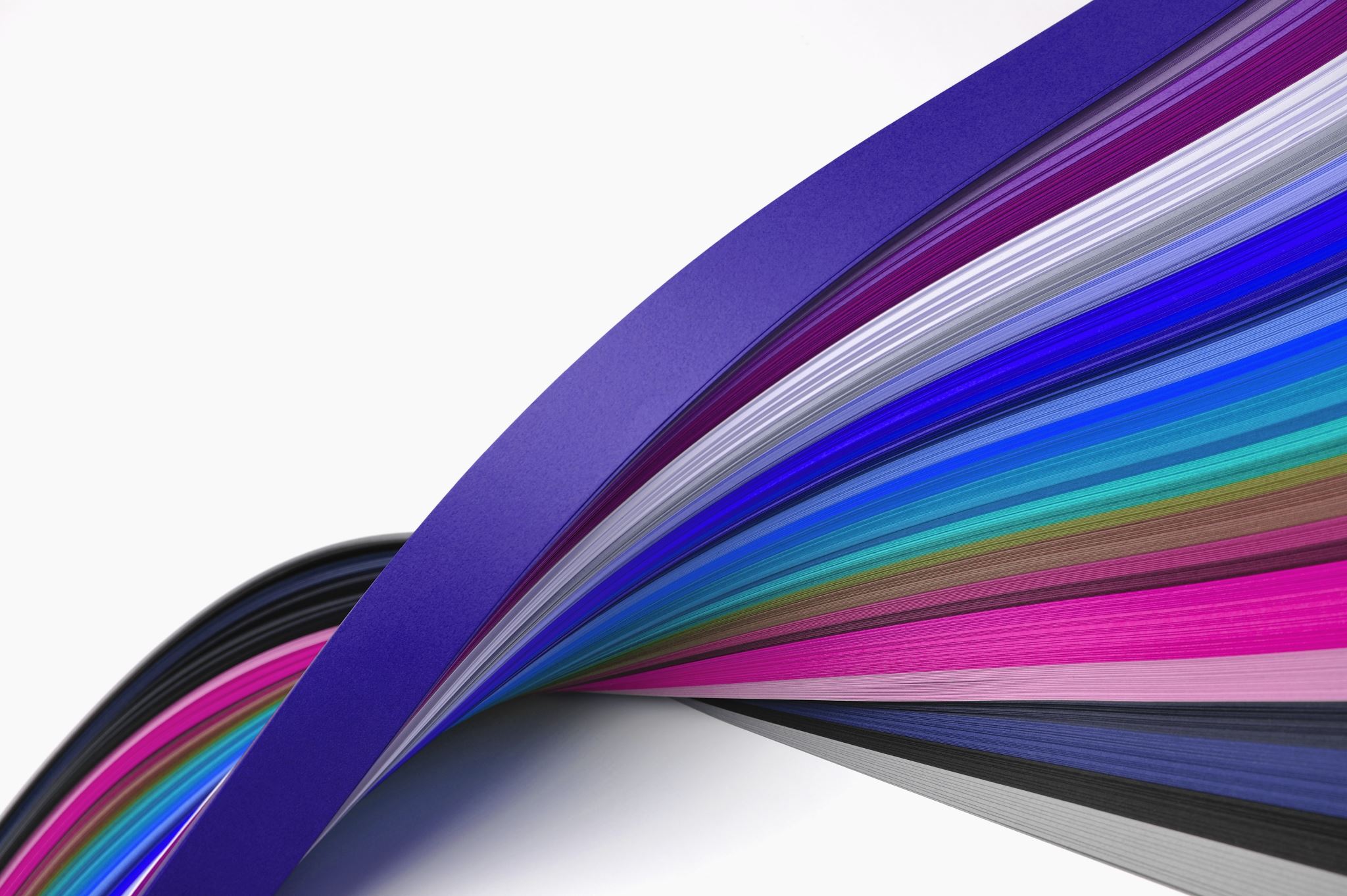 Understand Page 60 Ex. B and C
1. A mask is any kind of covering for the face.
2. The ancient Greeks used masks to help actors’ voices carry over large outdoor theaters.
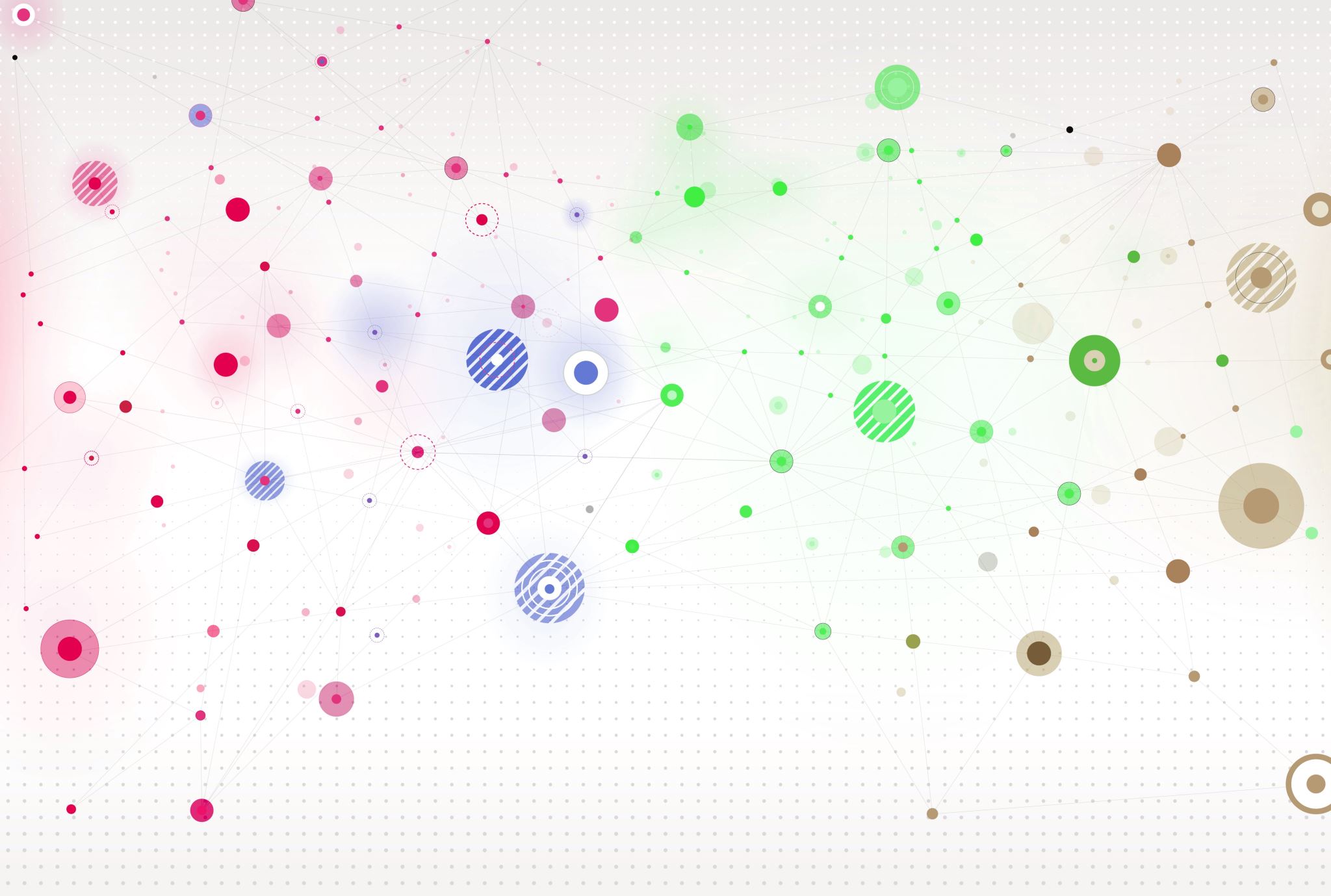 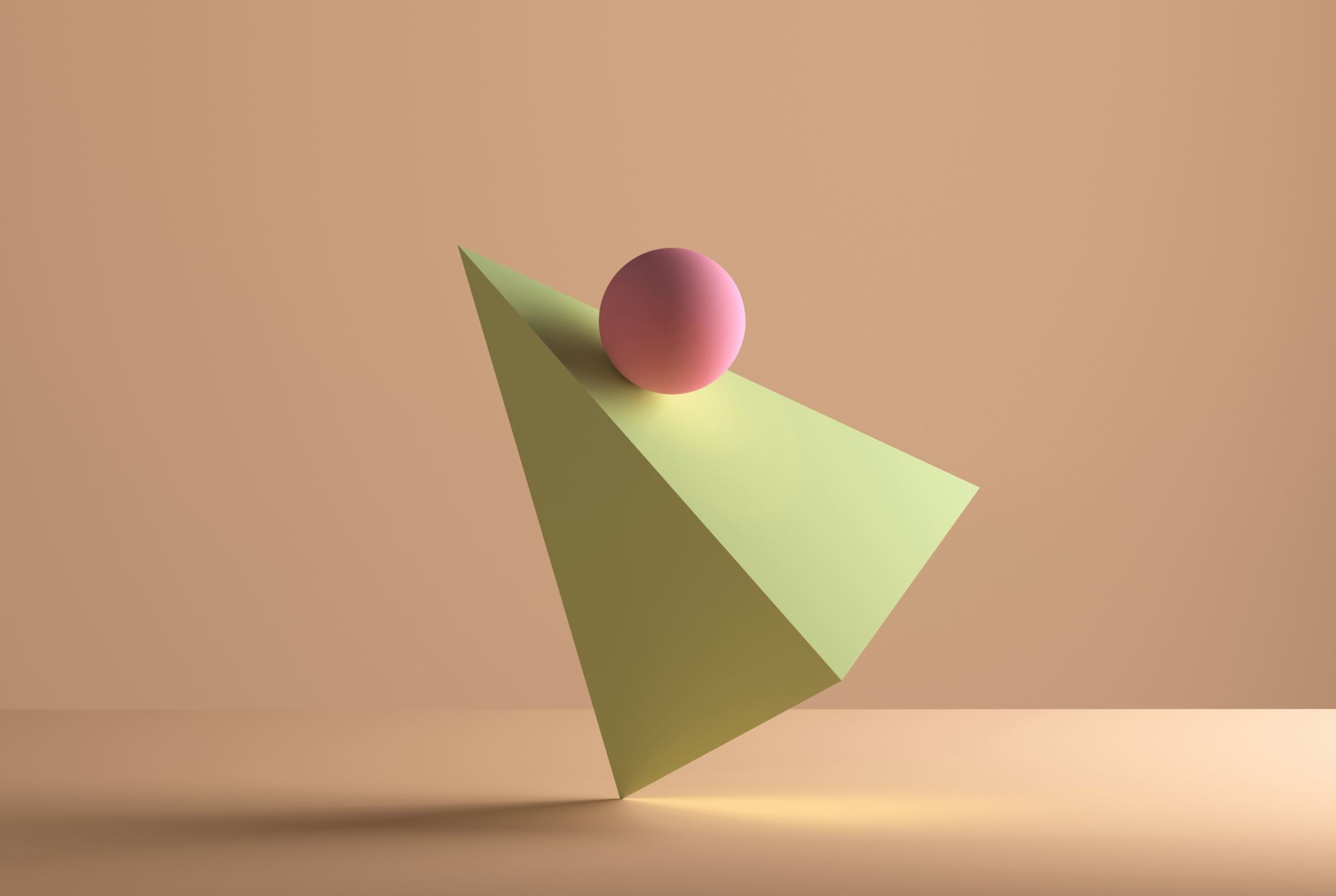 3.  When a doctor wears a mask, it protects the doctor and the patient.
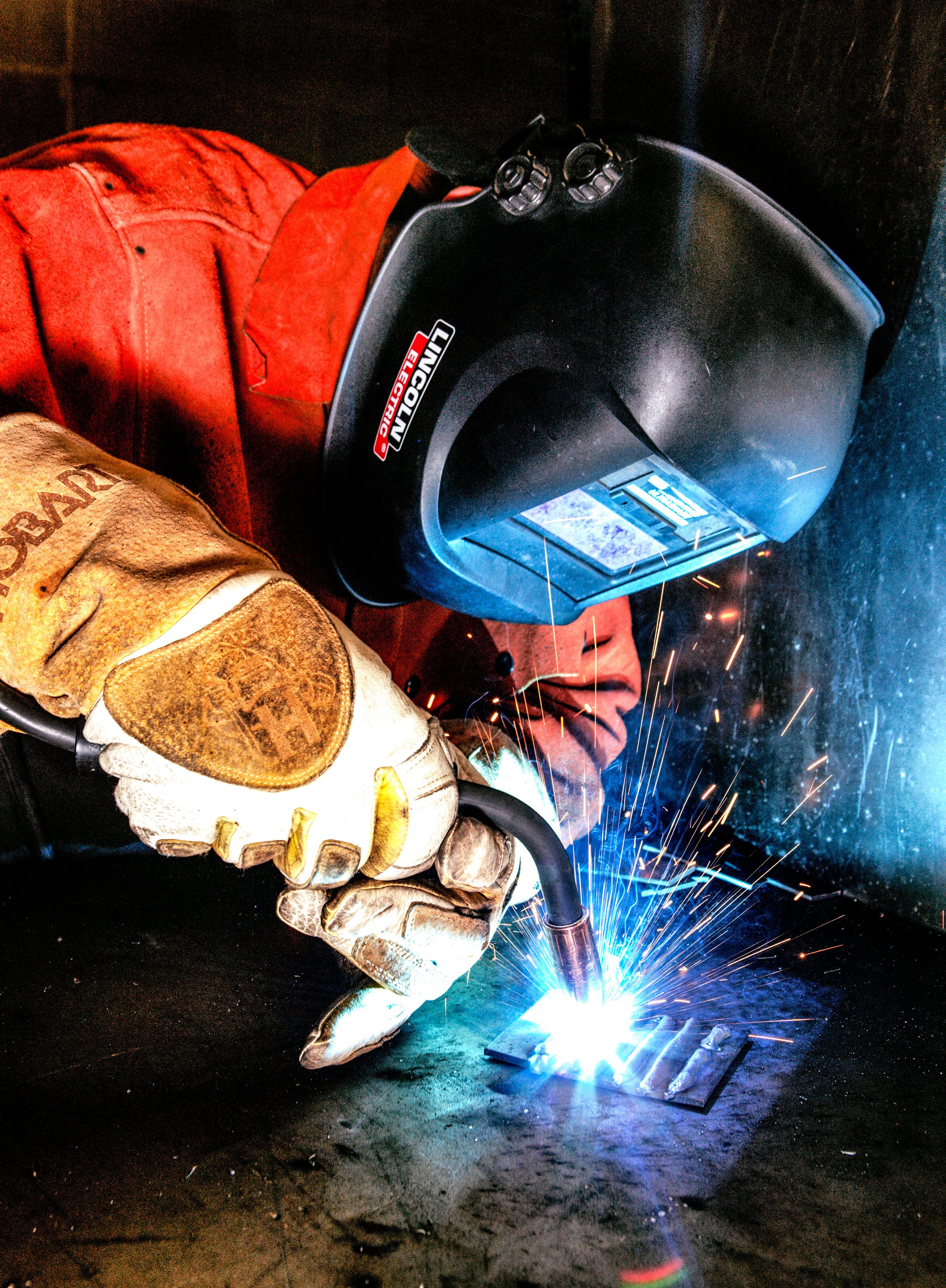 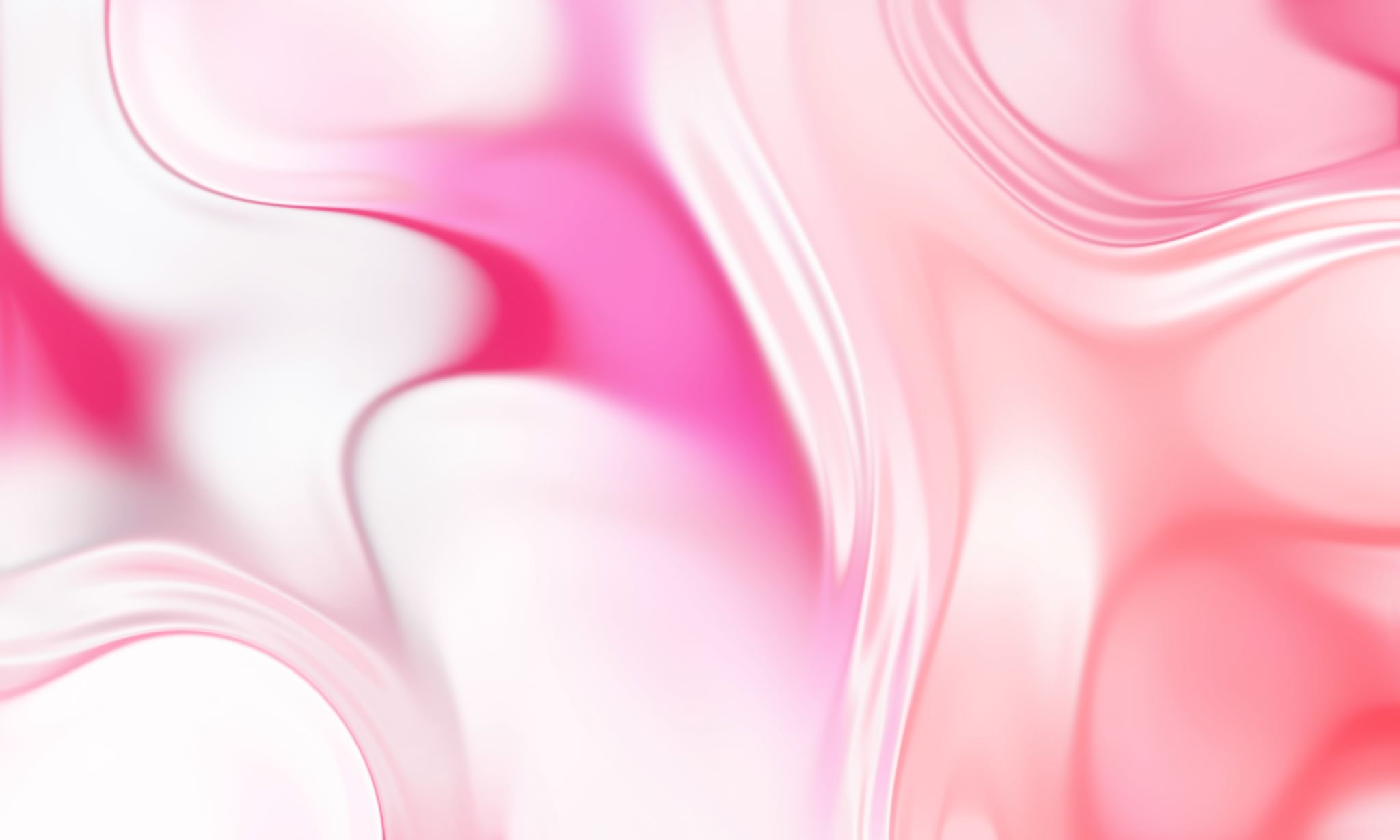 4. Welders wear masks to shield their eyes from bright light.
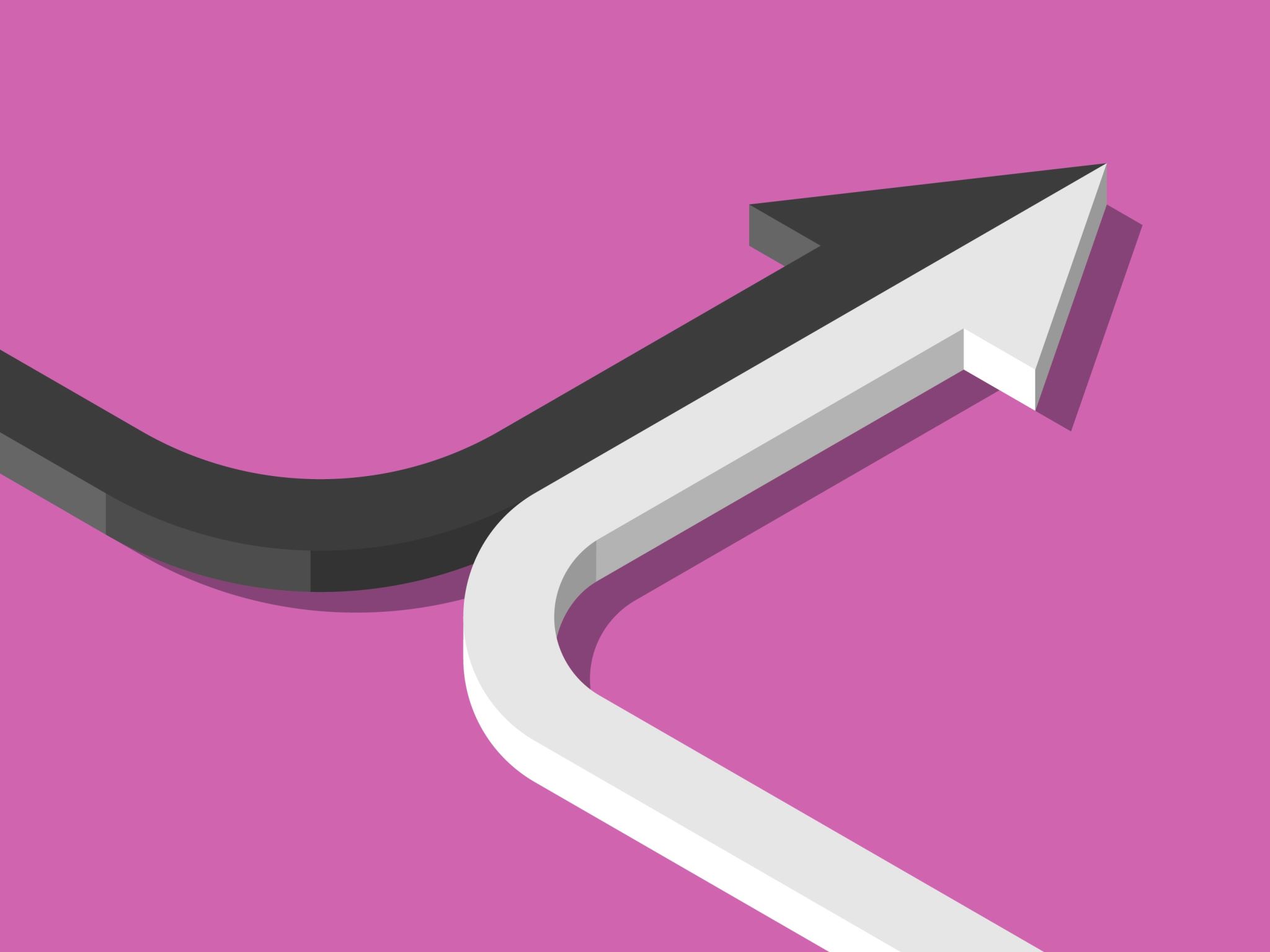 5. Three sports that use masks are: fencing, baseball, and American football.
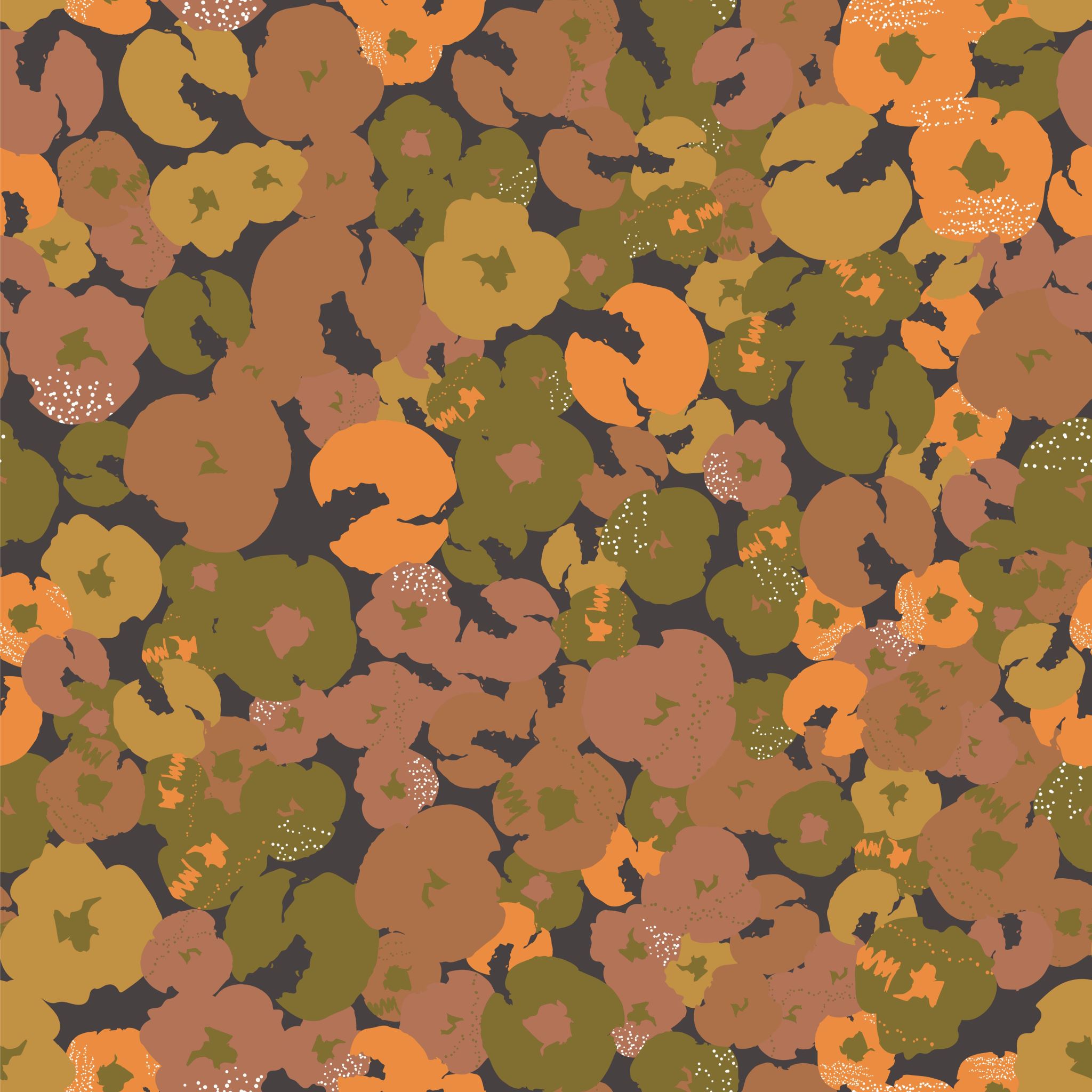 6. Ceremonial masks are used in different countries in different ways: Celebrating the weather and rice in Africa, celebrating the new year in China and at Venice Carnival in Italy.
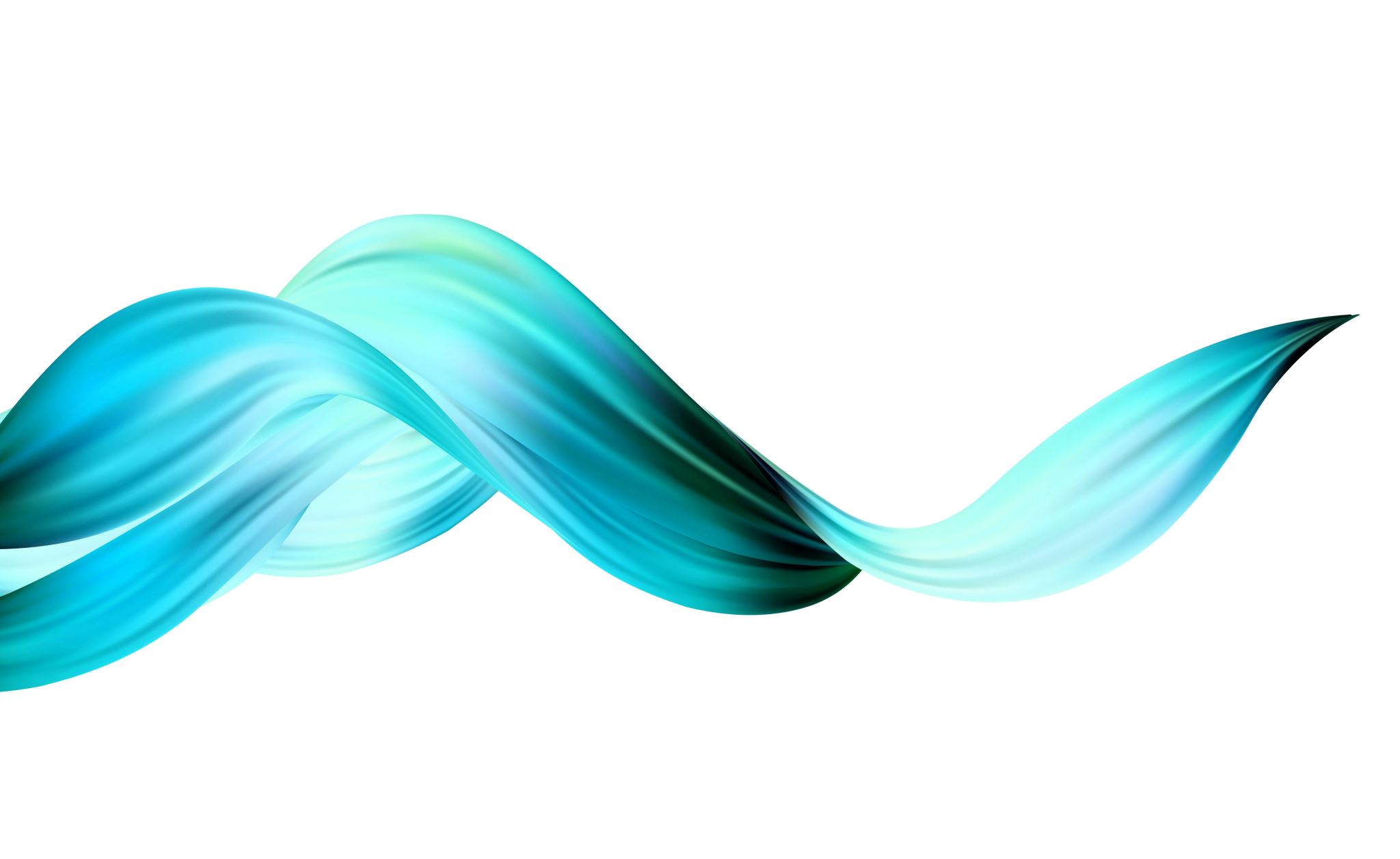 7. The four different categories of masks are: in hospital, at sporting events, parties, and the theater.
8. A mask can tell me about a person’s job sports they play, or about the history and the celebrations of a culture.
Ex. C Page 60
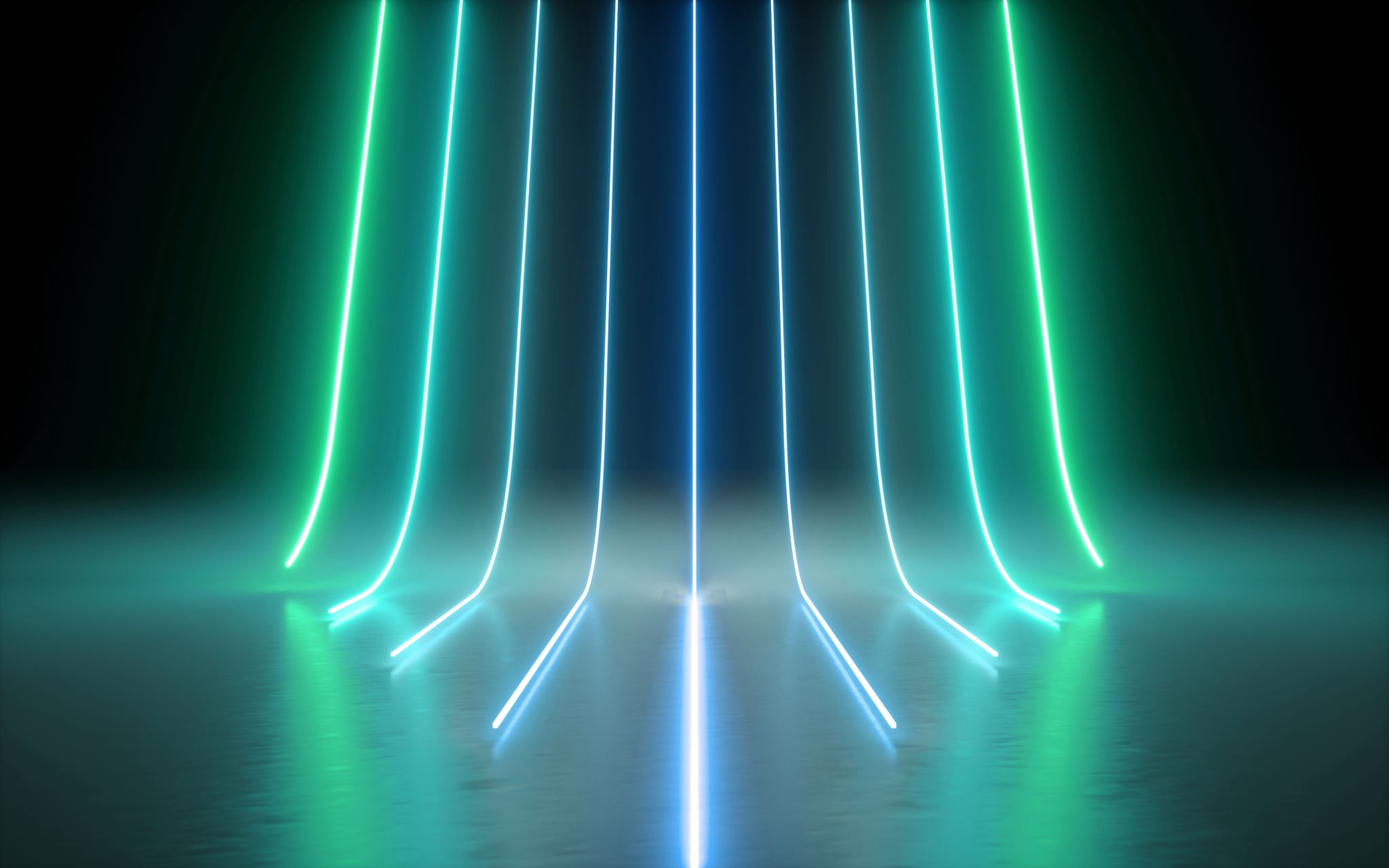 1. I show enthusiasm when I like something.
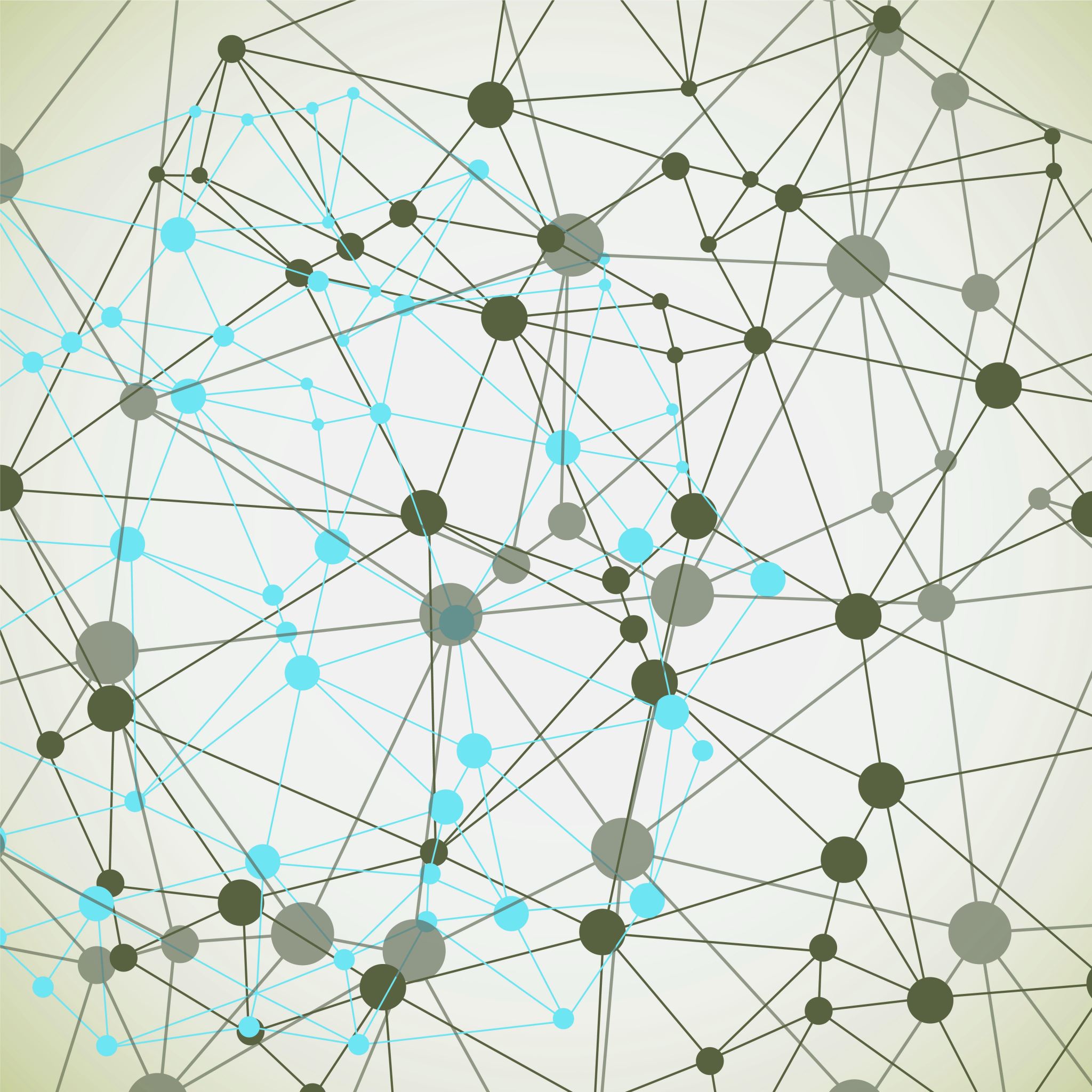 2. Hilarious can be another word for ridiculous.
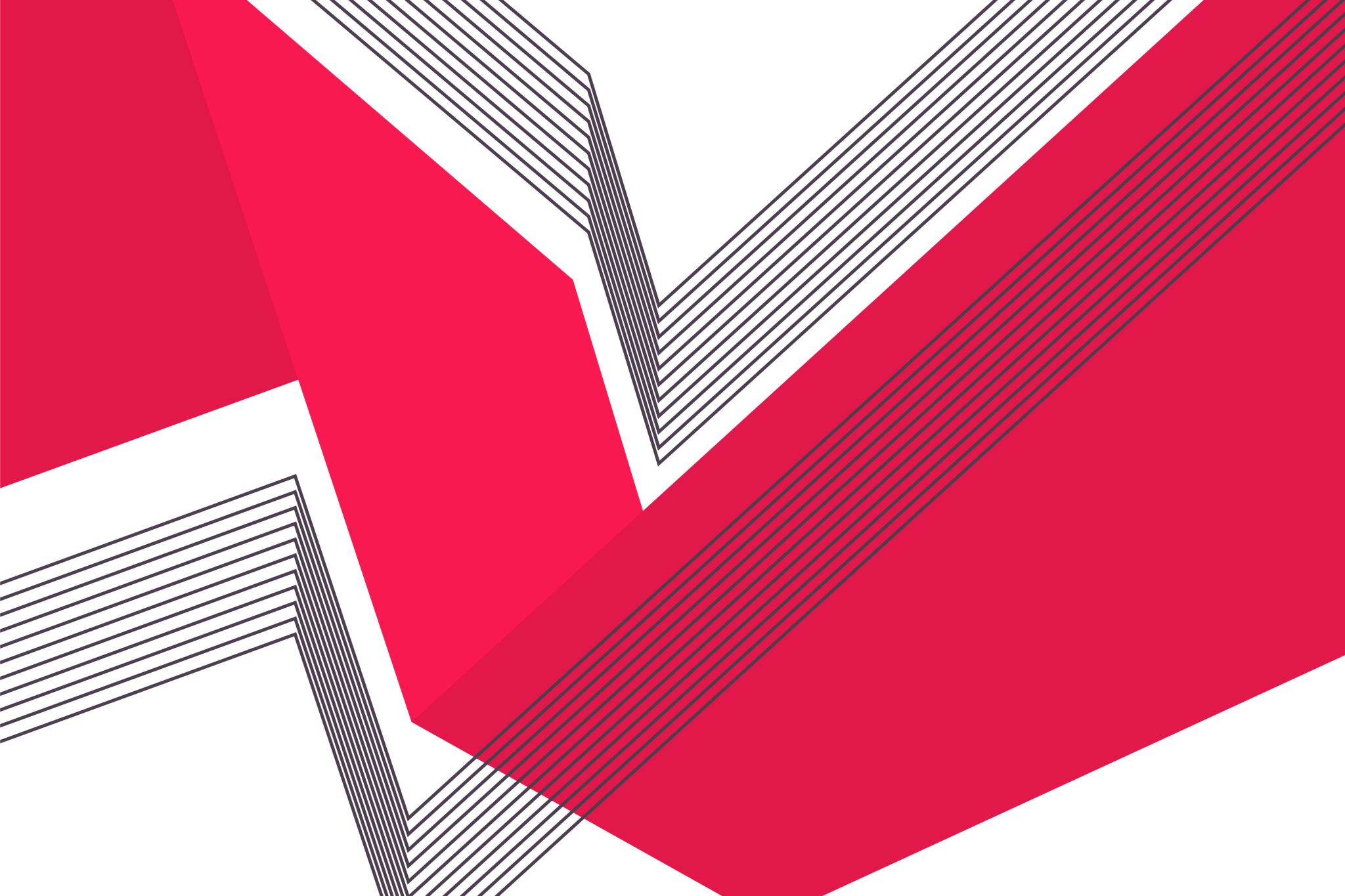 3. Germs can make you feel sick.
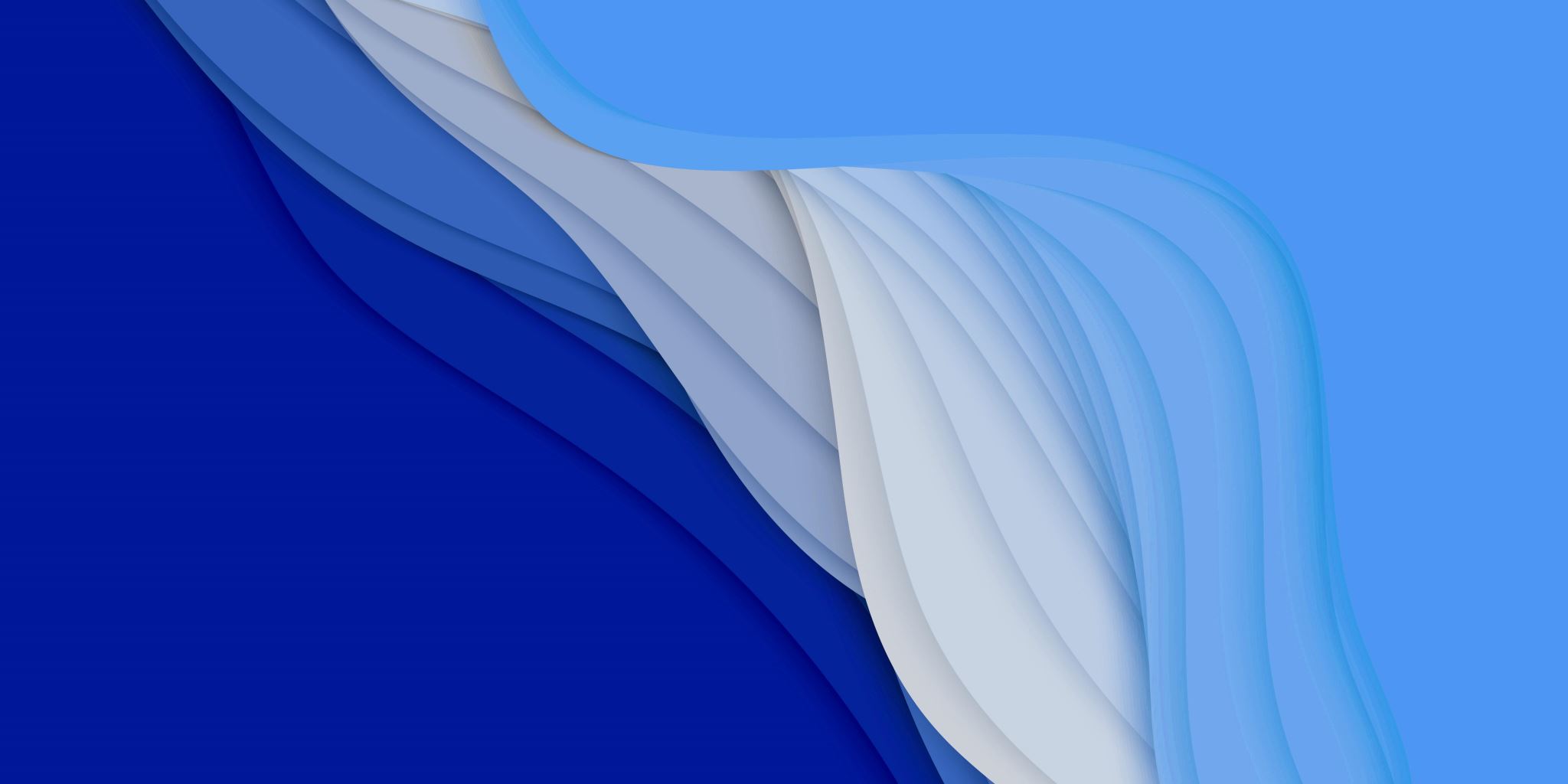 4. Cut it so that each person will get a slice.
5. It would be old.
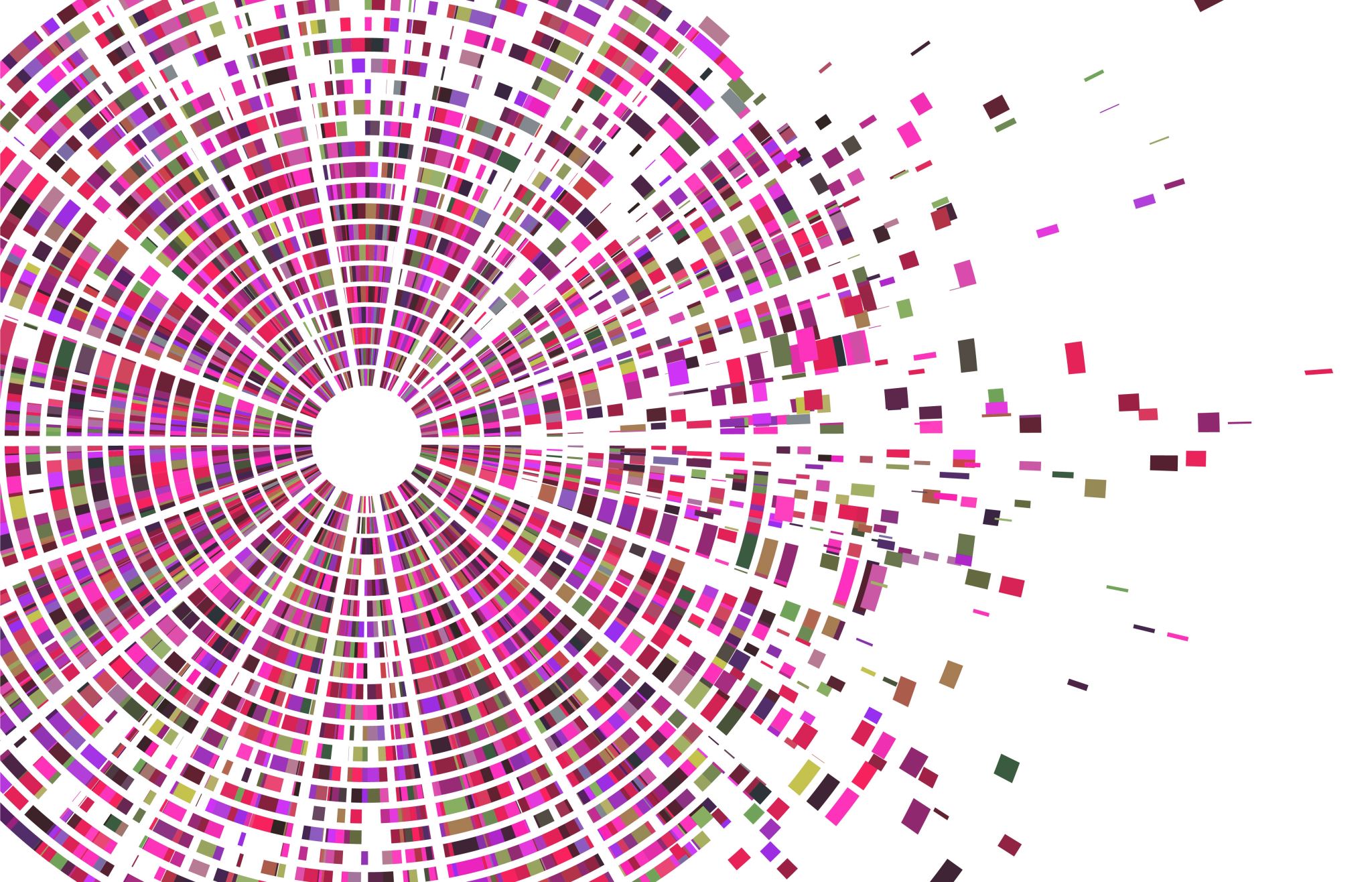 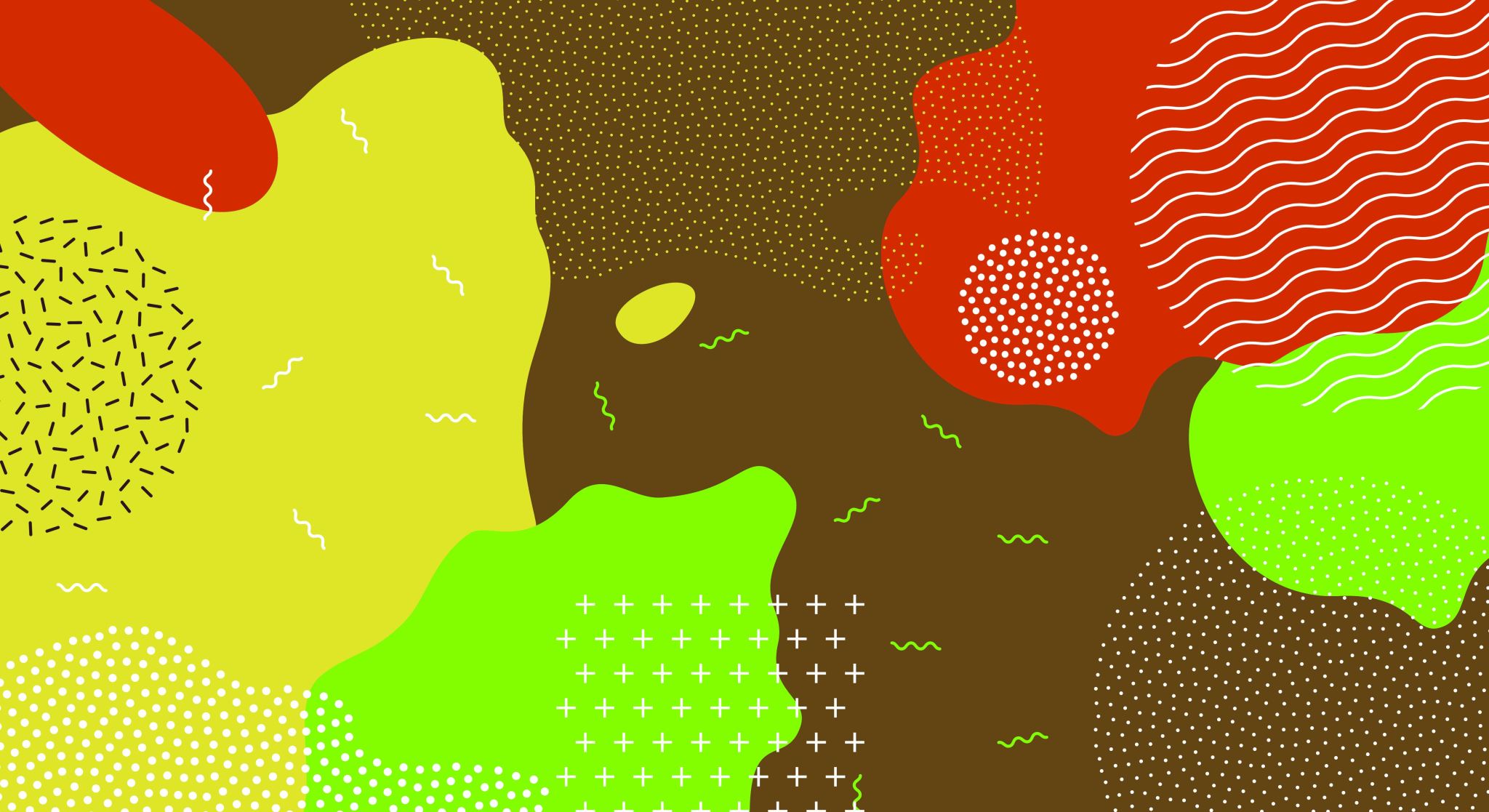 6. Surgeons perform operations.